Вот оно какое наше лето
«День красок»
ГРУППА № 2
Воспитатель:Первунинская Э.М
День красок
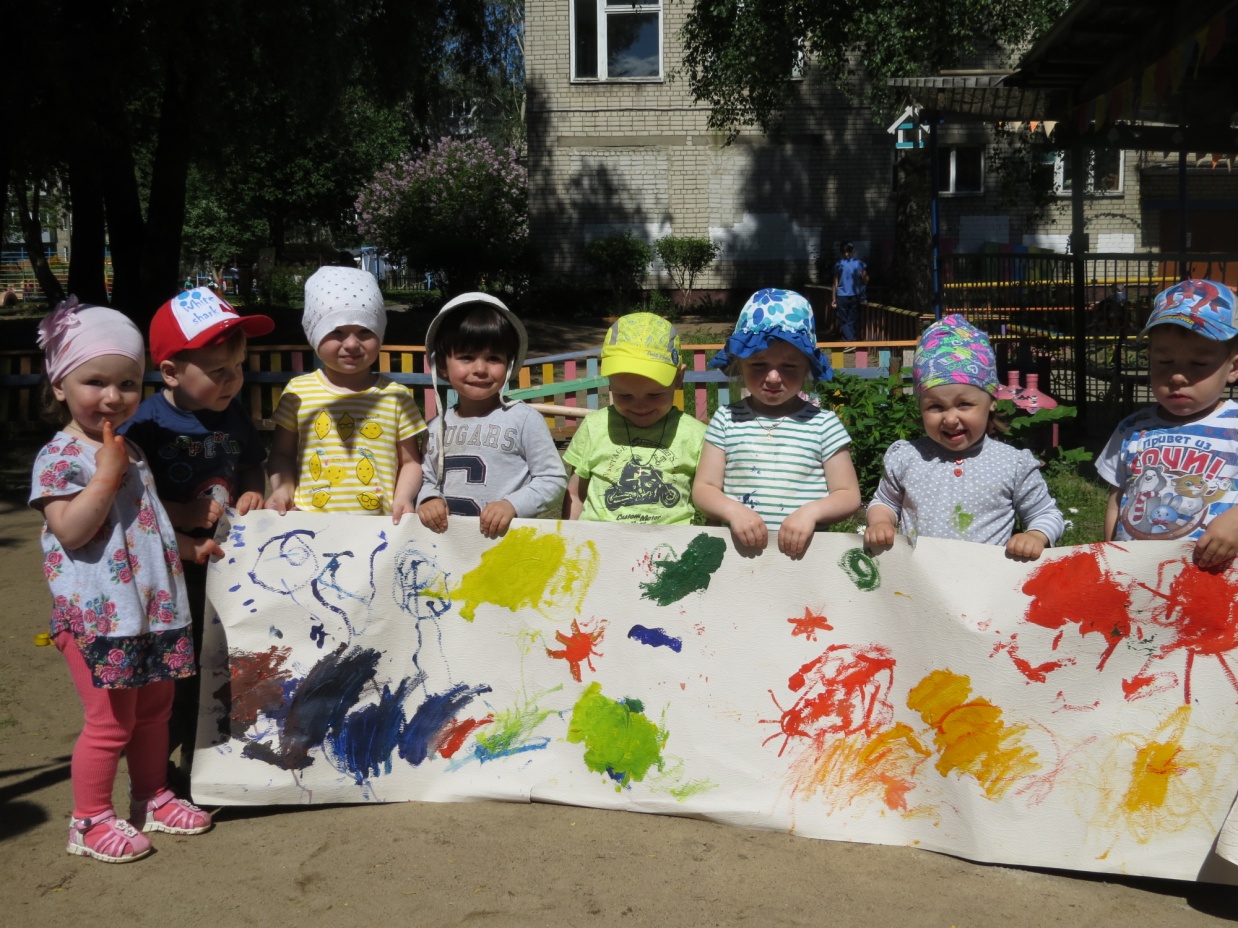 Праздник начинается
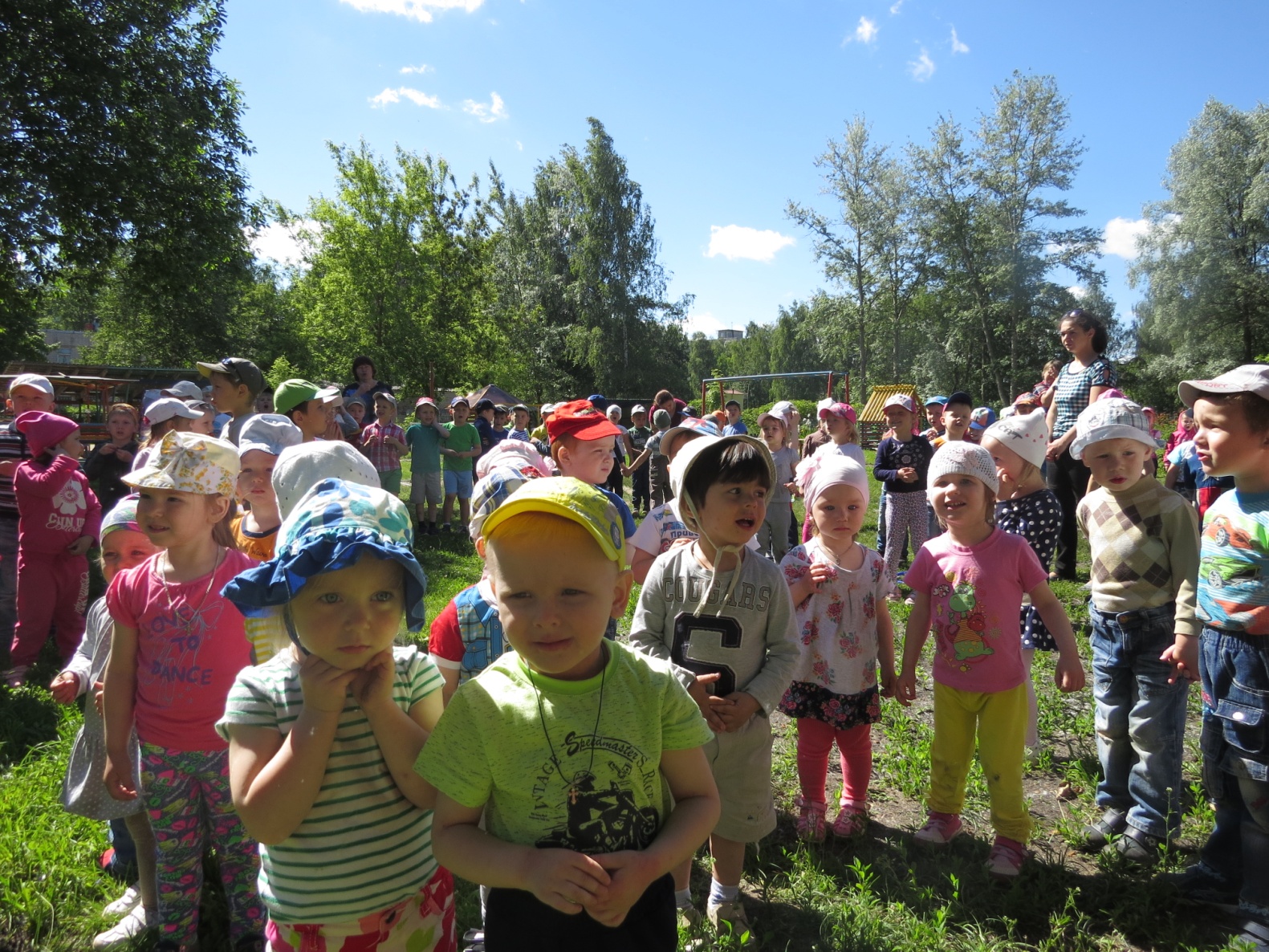 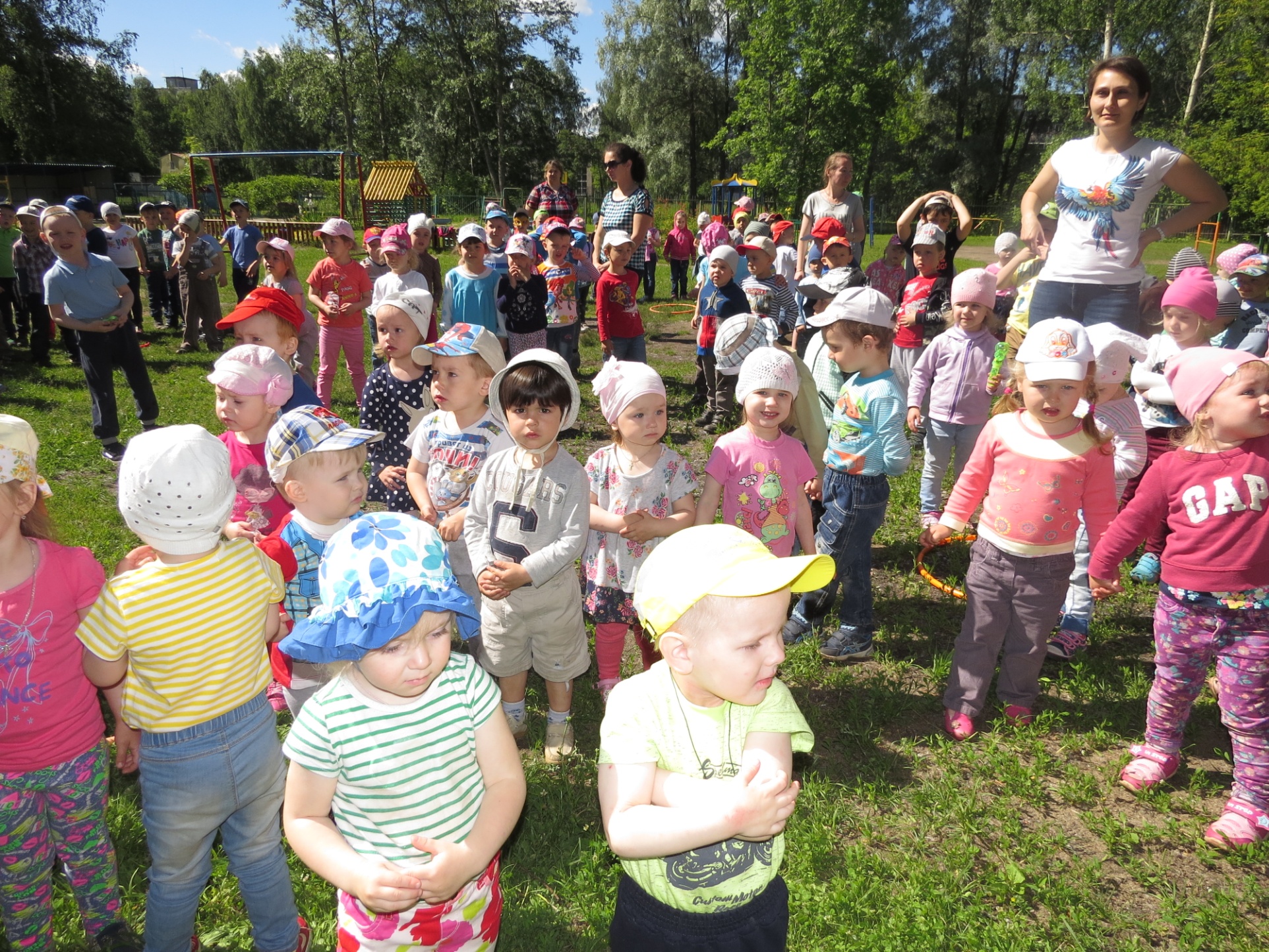 Не скучаем, веселимся
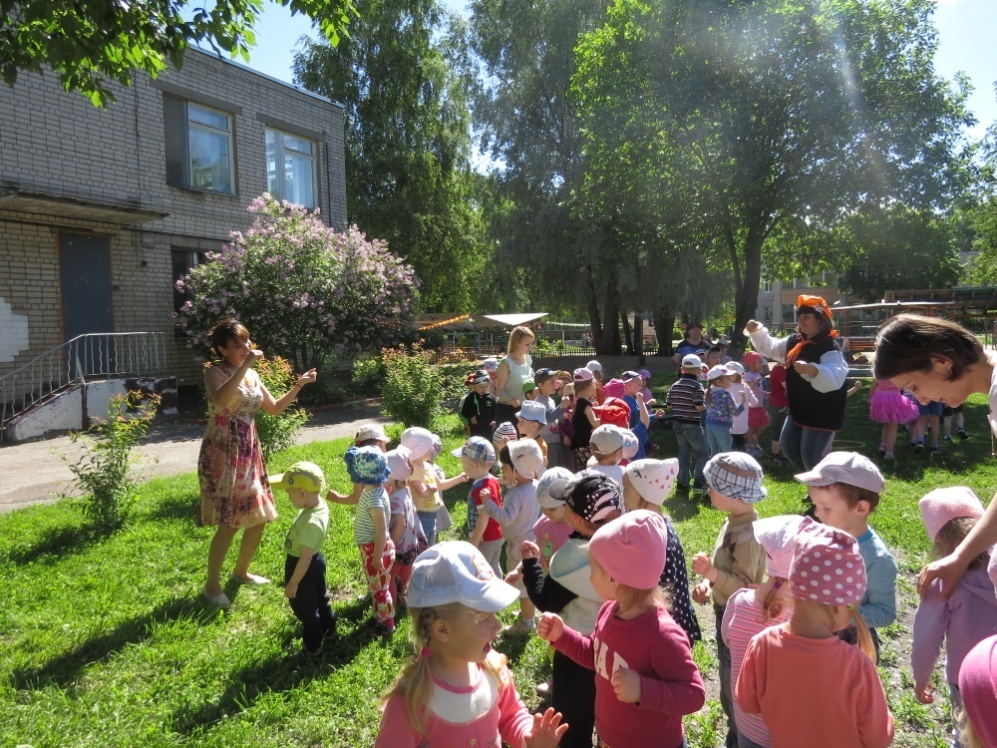 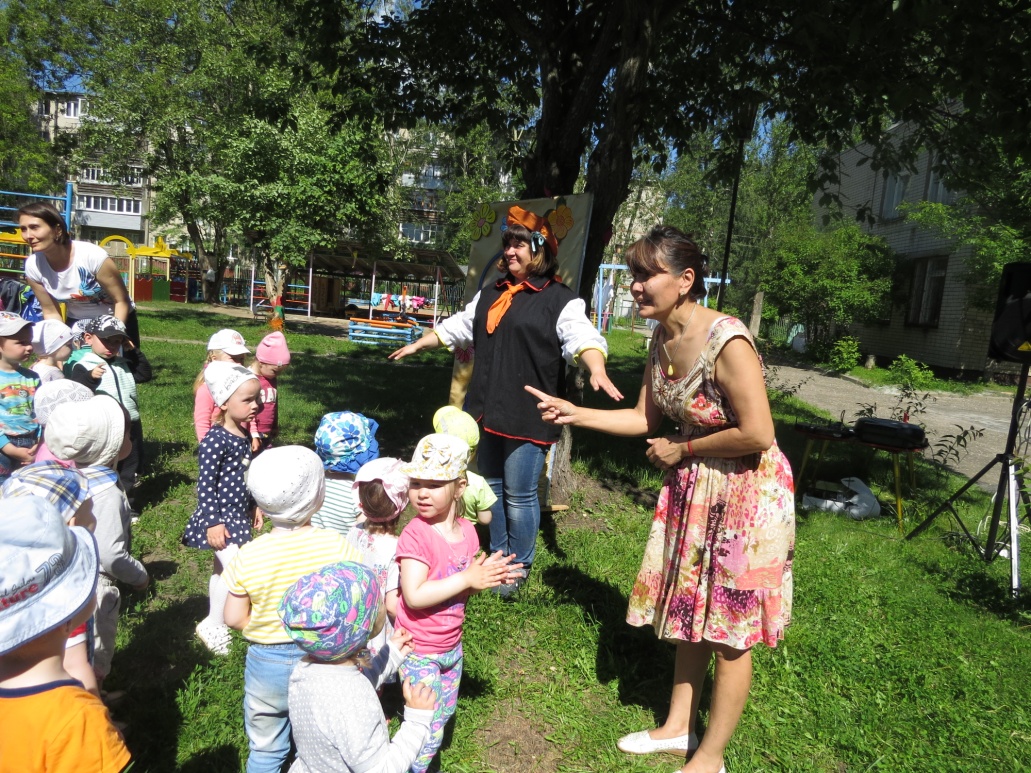 Мы рисуем наше лето
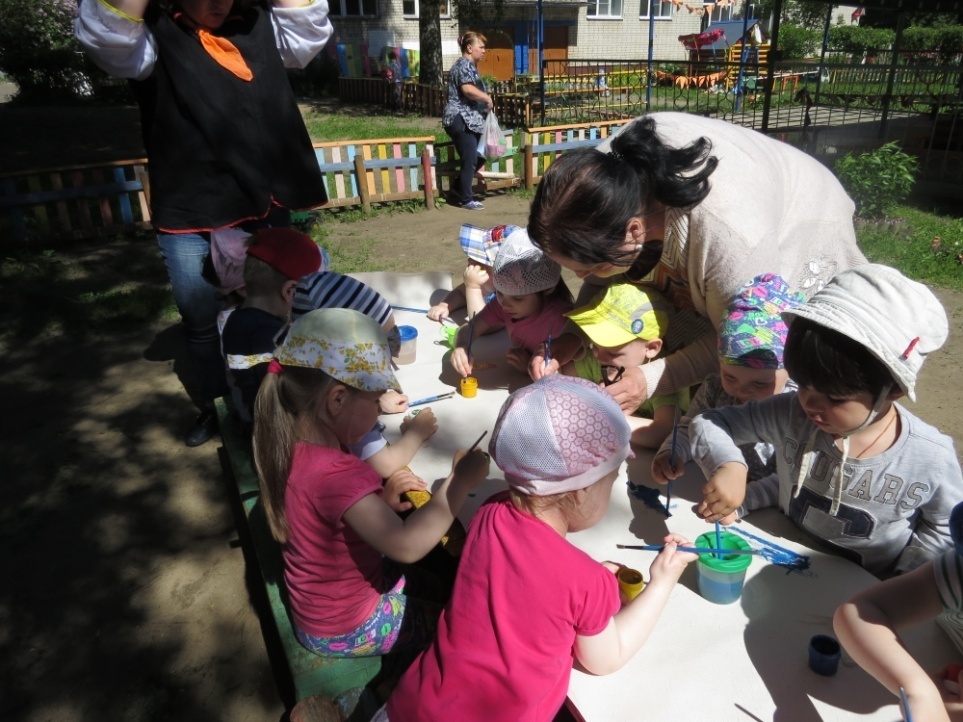 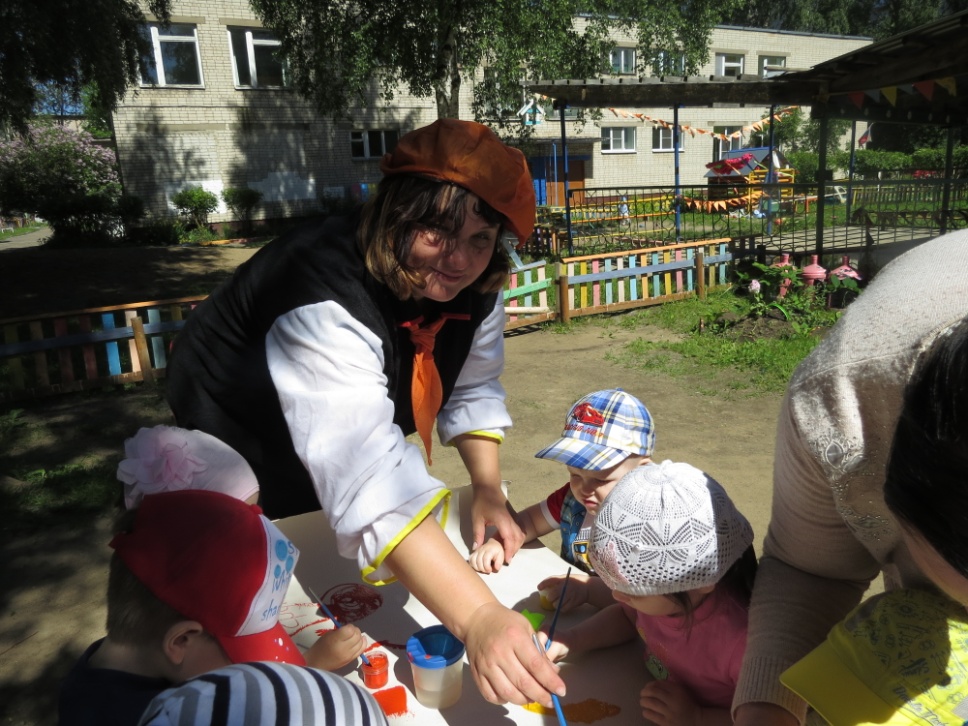 .
Стараемся рисуем
.
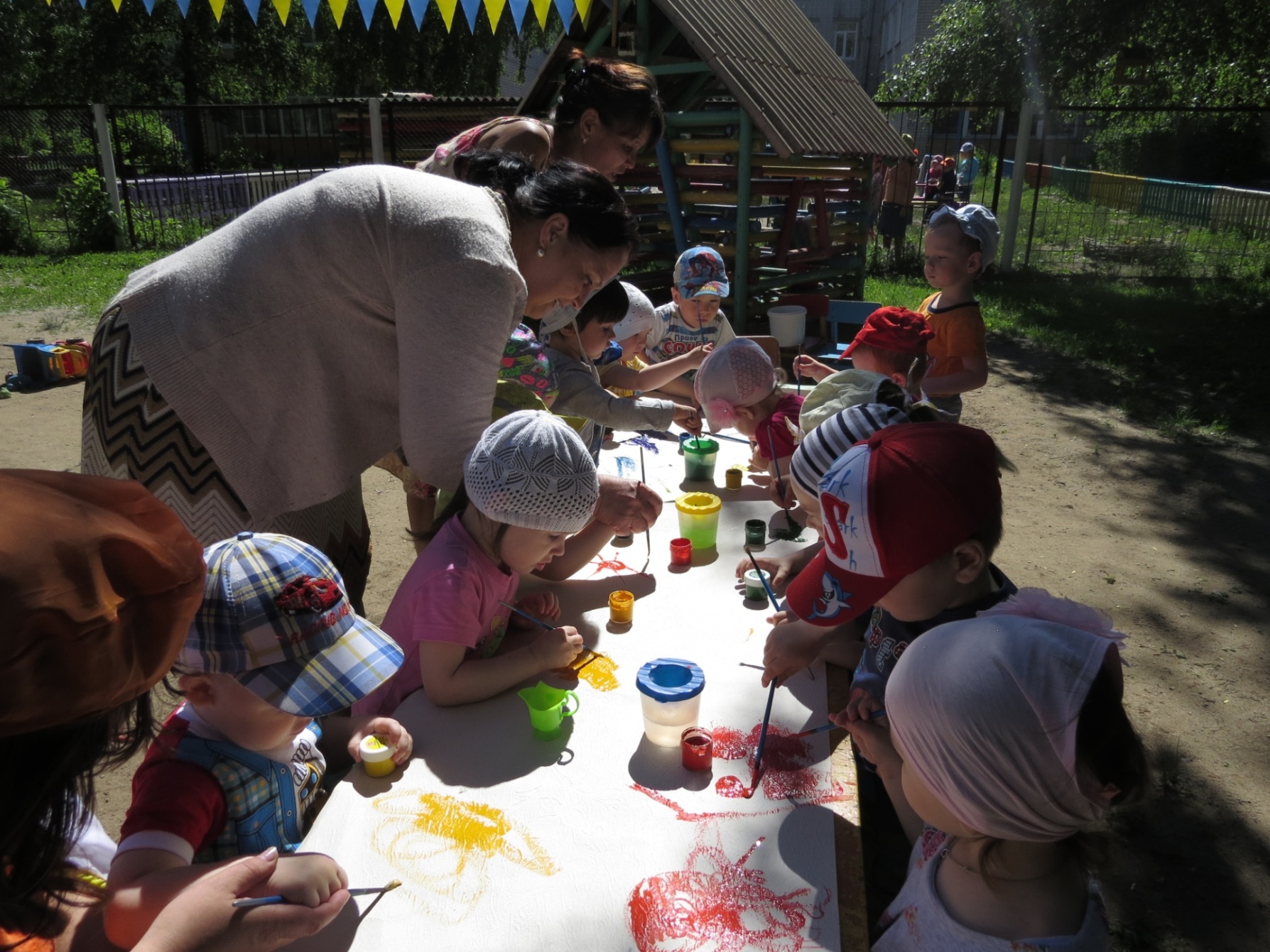 Вот оно какое наше лето!
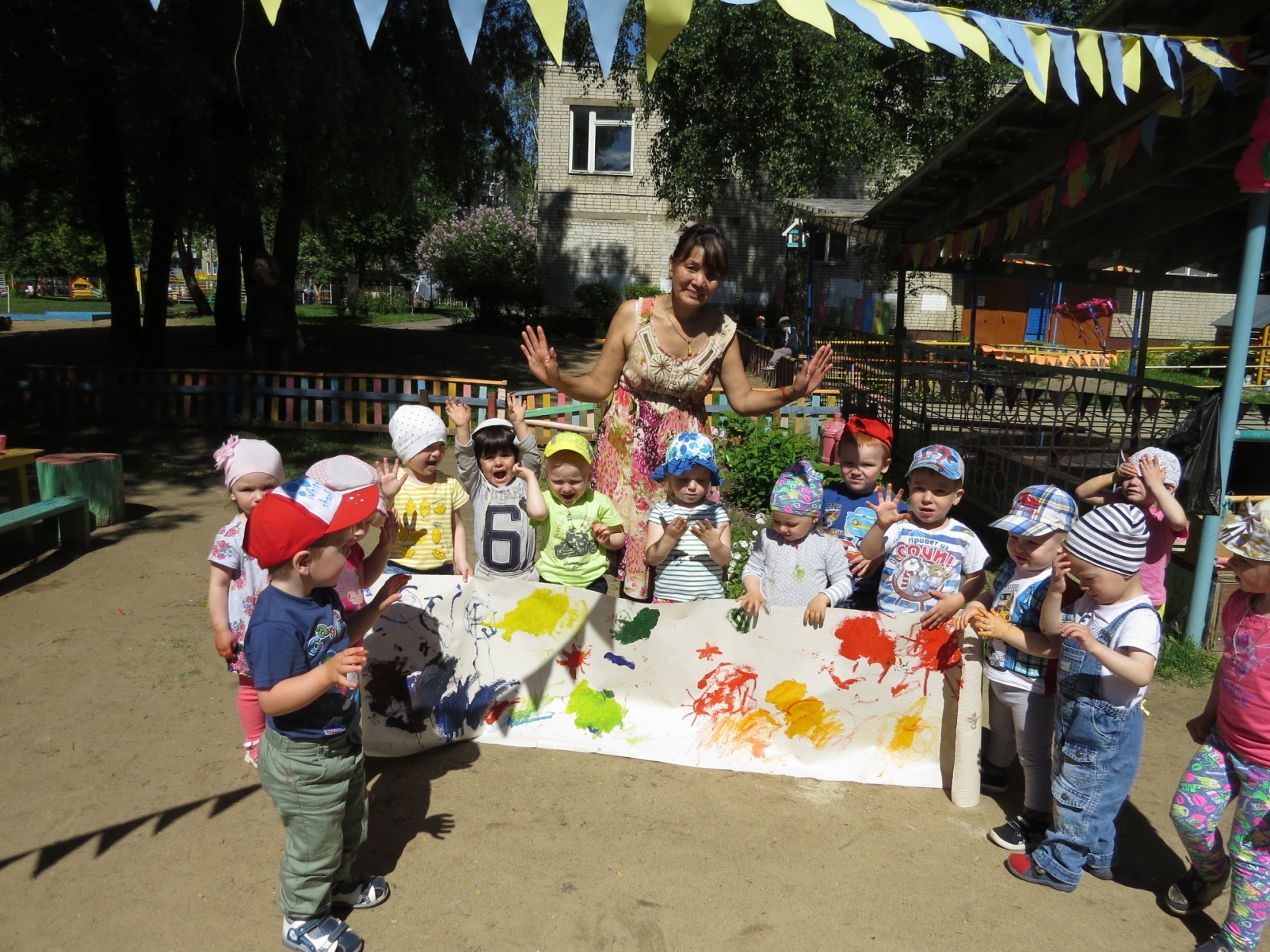 СПАСИБО ЗА ВНИМАНИЯ!